Monday  8/28/17
Take out your science journals and your AVID BINDER.
I will be calling parents today about missing Lab Safety Contracts.
AVID Binder
Make sure your assignments are going in order. 
Science section should have:
Avid Table tent 
Lab Safety Cartoon. 
Lab Safety Quiz
Spontaneous Generation Story Board
Avid Assignment log
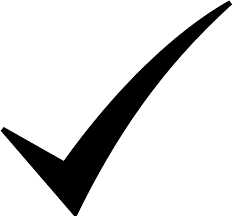 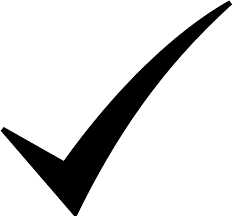 Weekly Agenda August 28-September 1
Monday- Cell Theory Day 2- Notes
Tuesday-Cell Theory Timeline
Wednesday-Cell Theory Timeline
Thursday- Microscope Introduction
Friday- Cell Microscope Lab
Science Journal
Title the very first page: Table of Contents
You will then make three columns. 
1st – Date
2nd- Topic
3rd- Pages
Title for Journal – Cell Theory
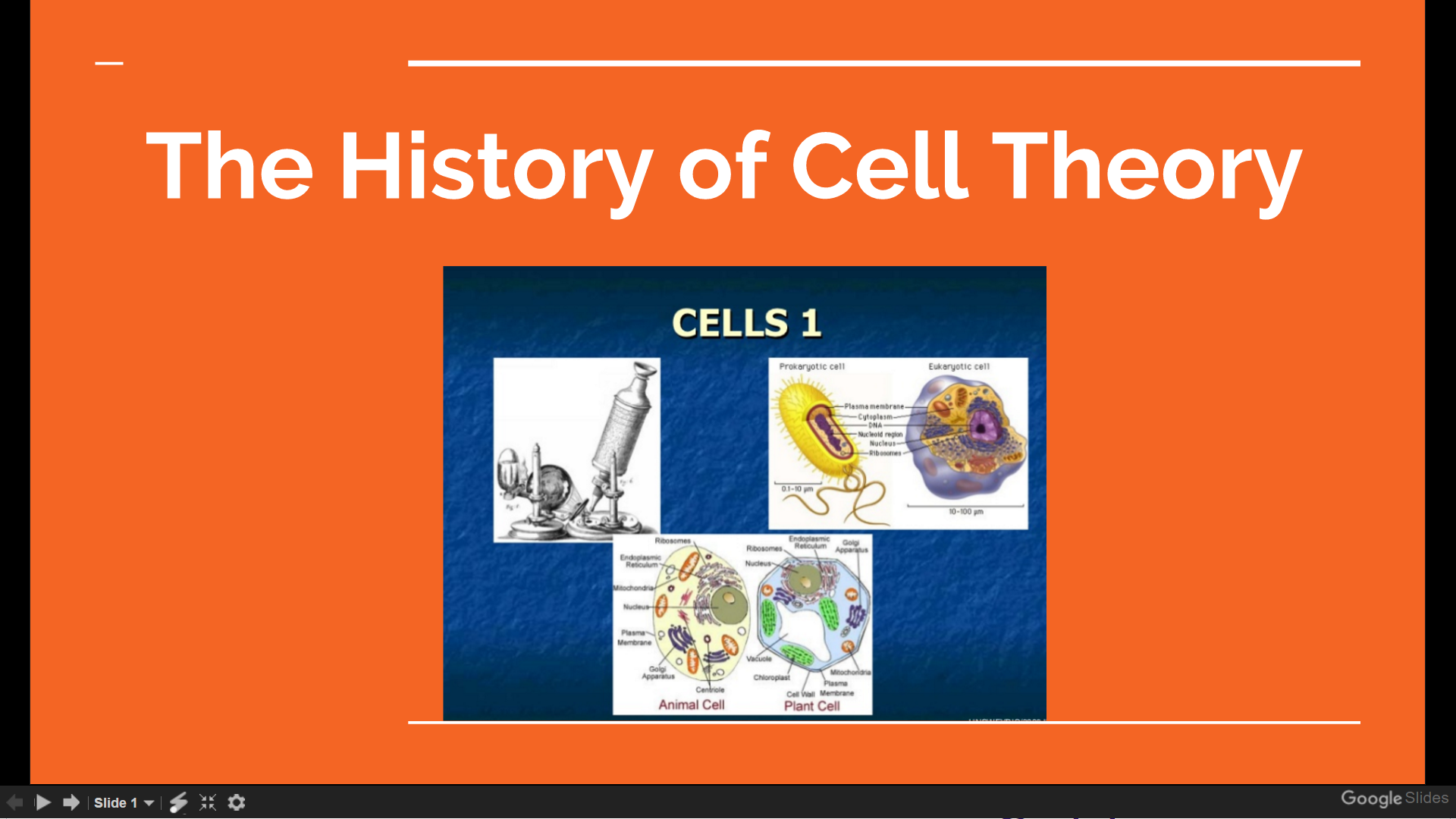 PowerPoint From: https://sites.google.com/a/roundrockisd.org/cevms7thscience/cells
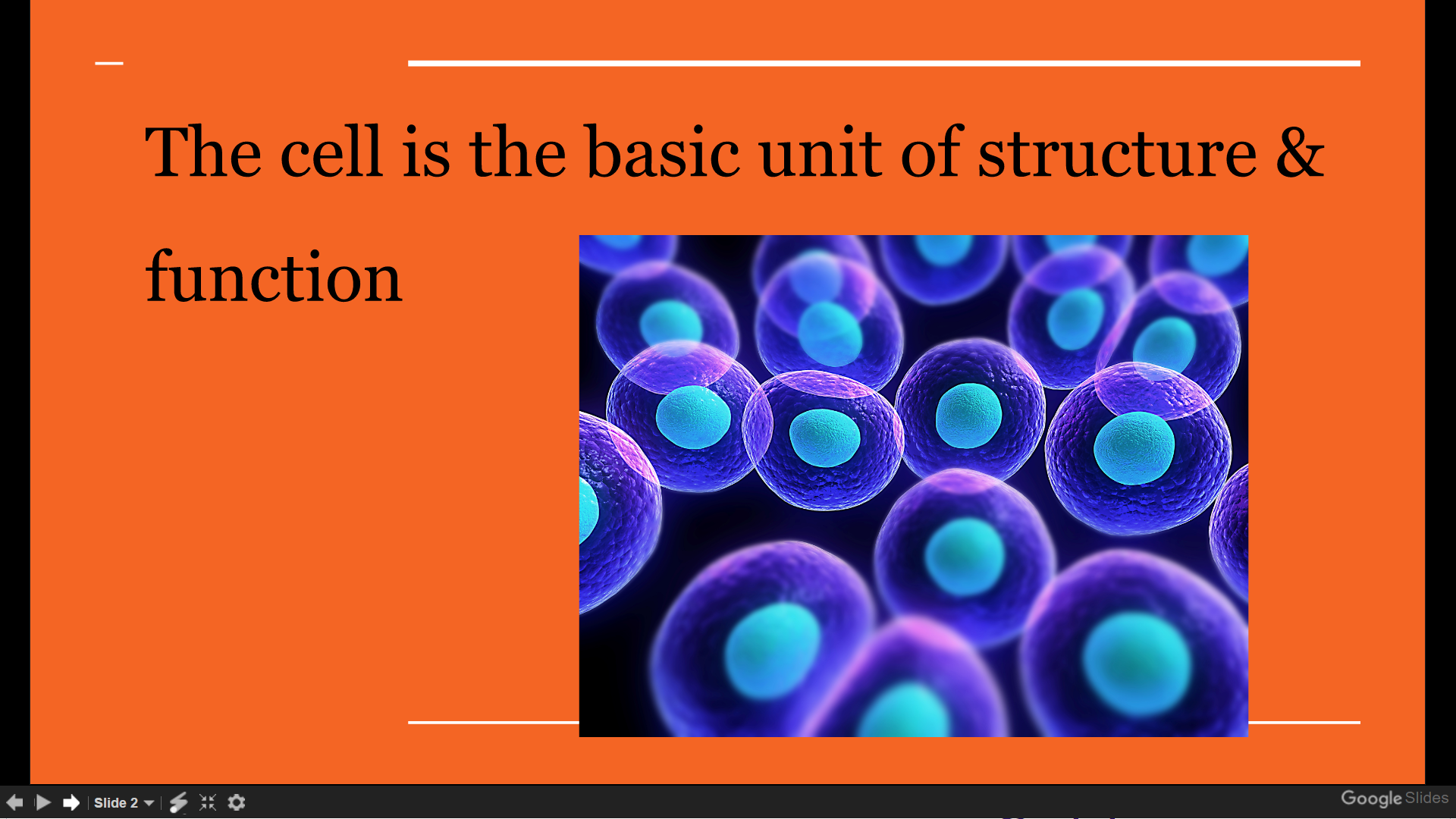 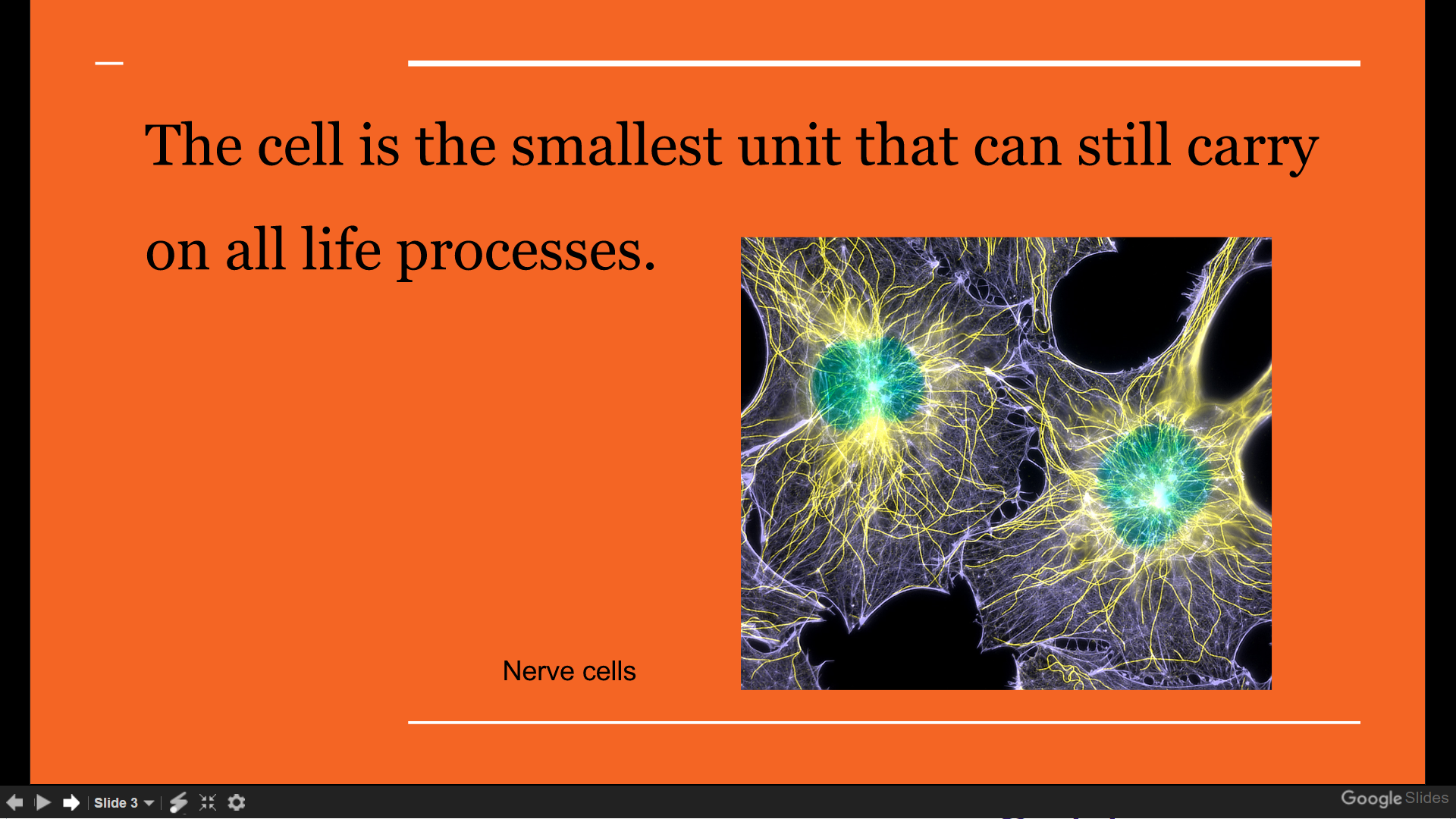 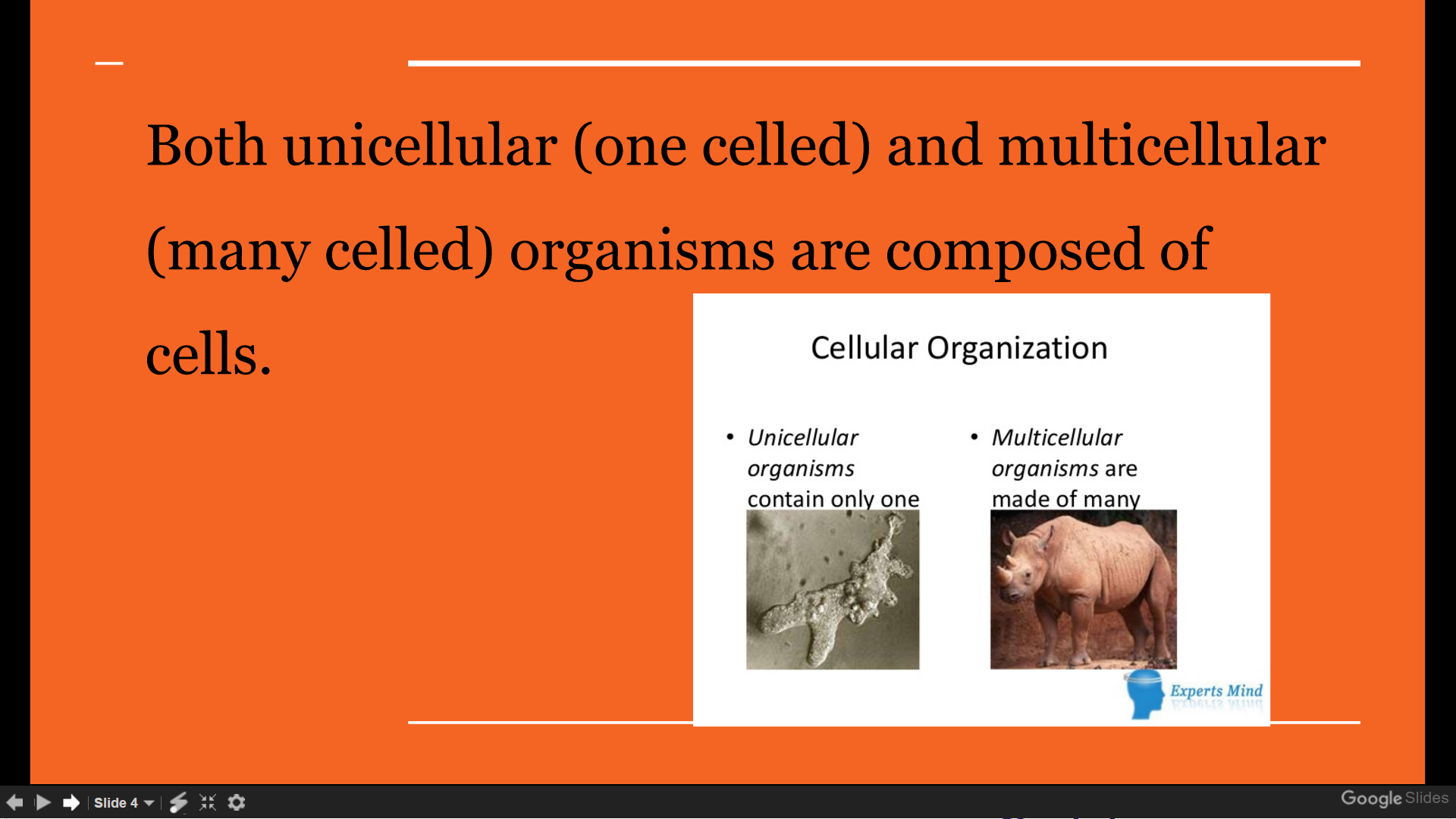 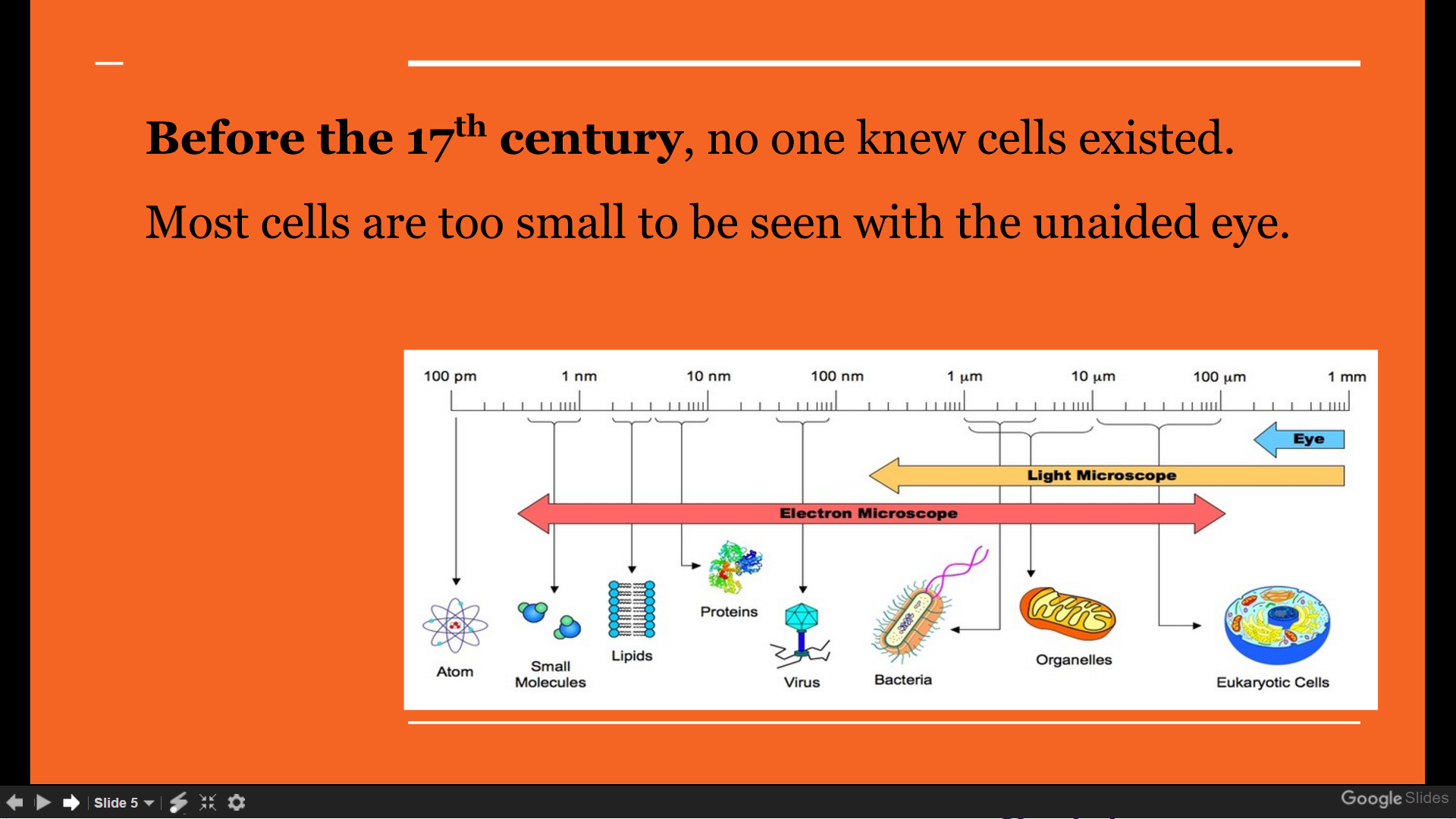 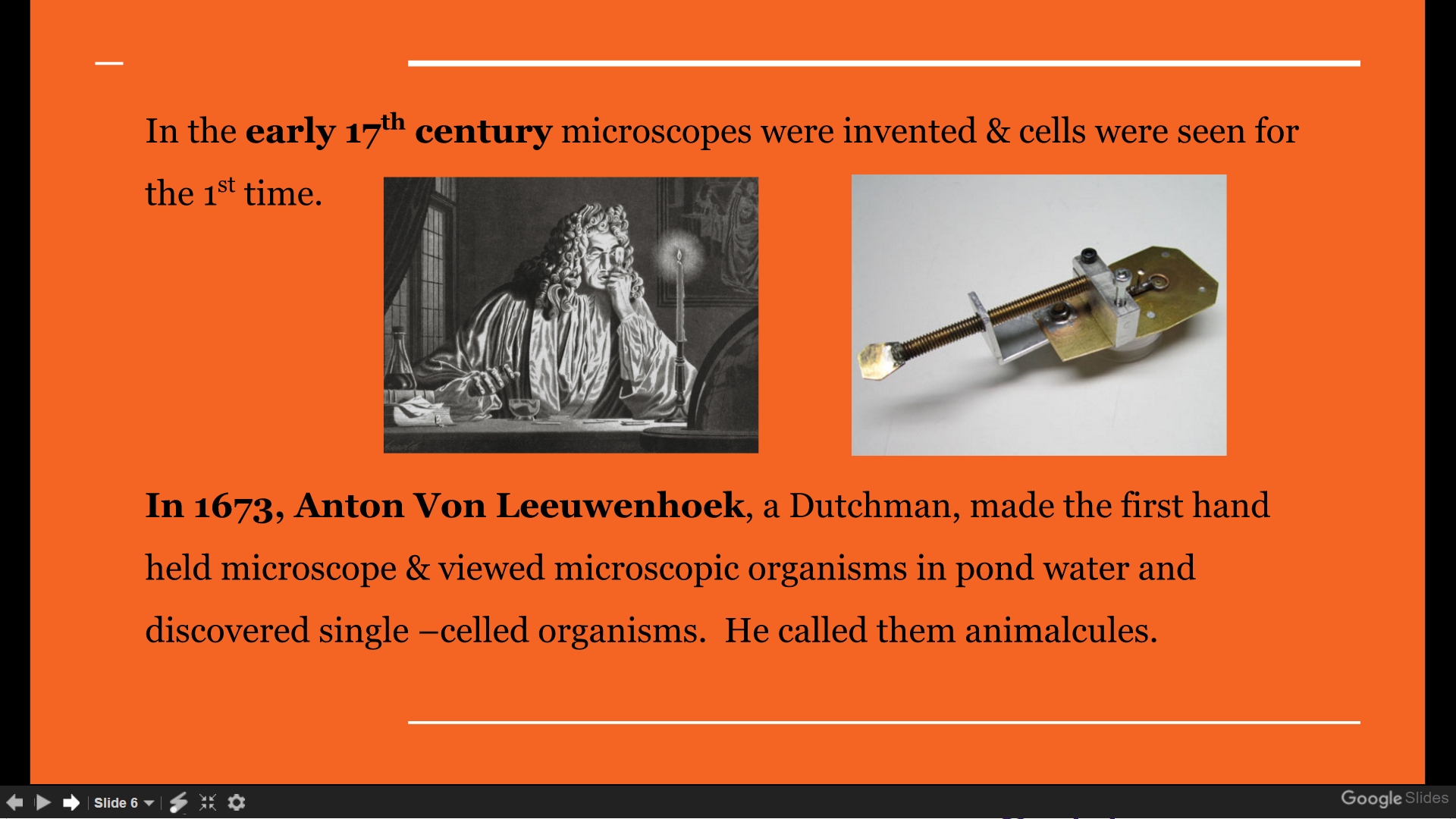 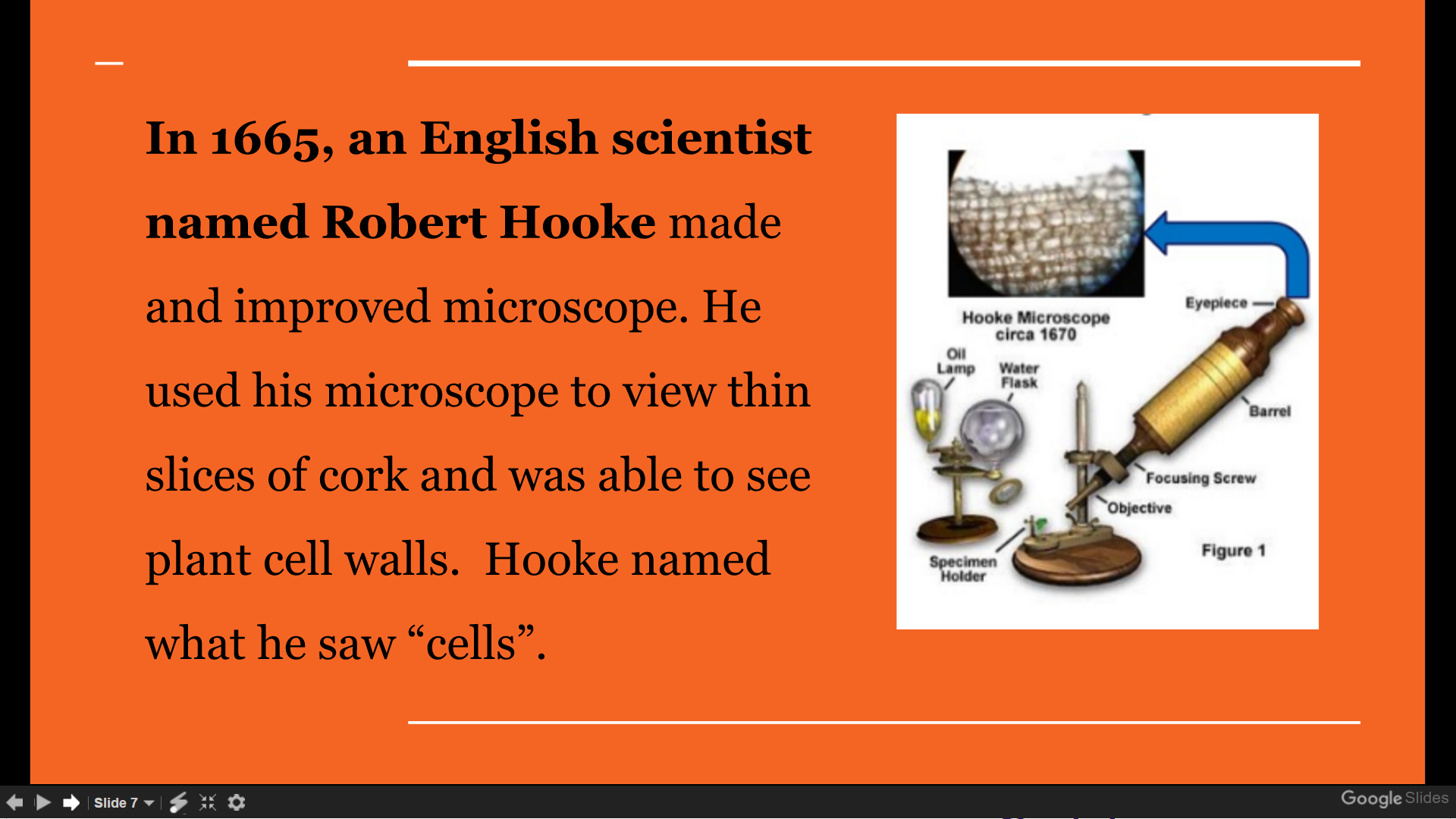 In 1838 Matthias Schleiden a (botanist studying plants) stated that all plants were composed of cells.
In 1839 Theodor Schwann a (a zoologist studying animals)stated that all animal tissue was composed of cells.
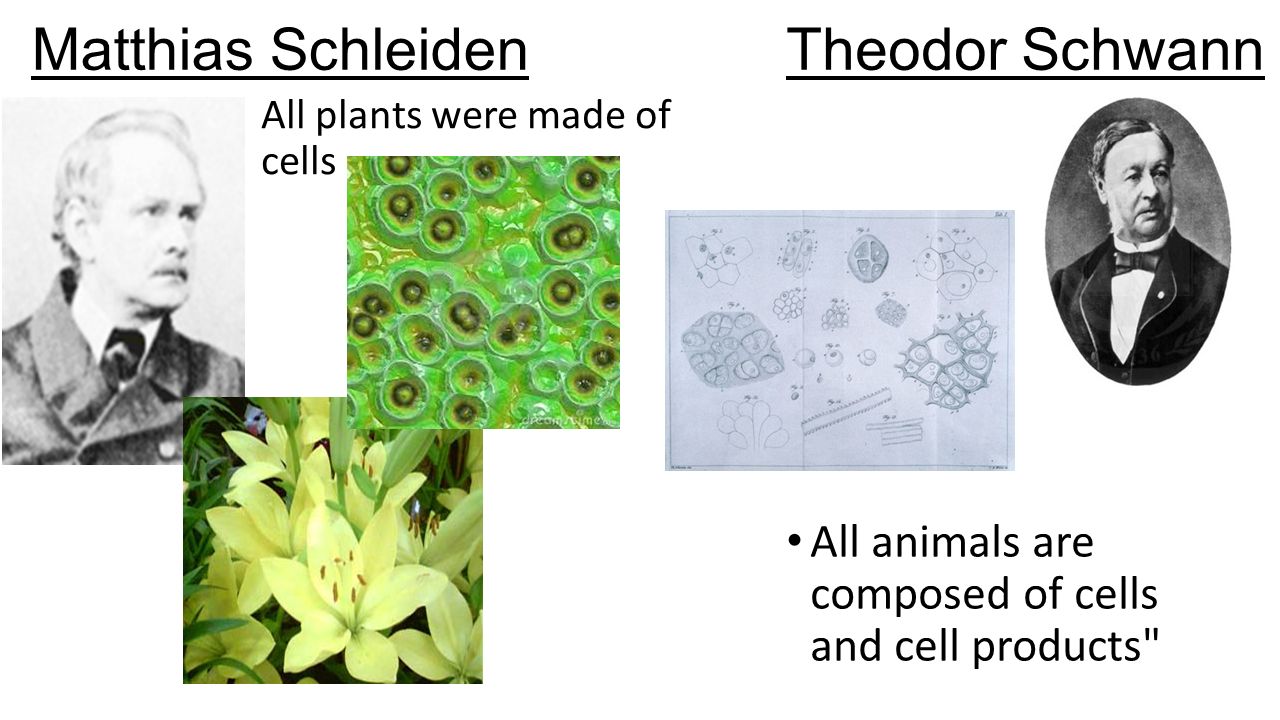 In 1855 Rudolf Virchow stated that all cells come from pre- existing cells.
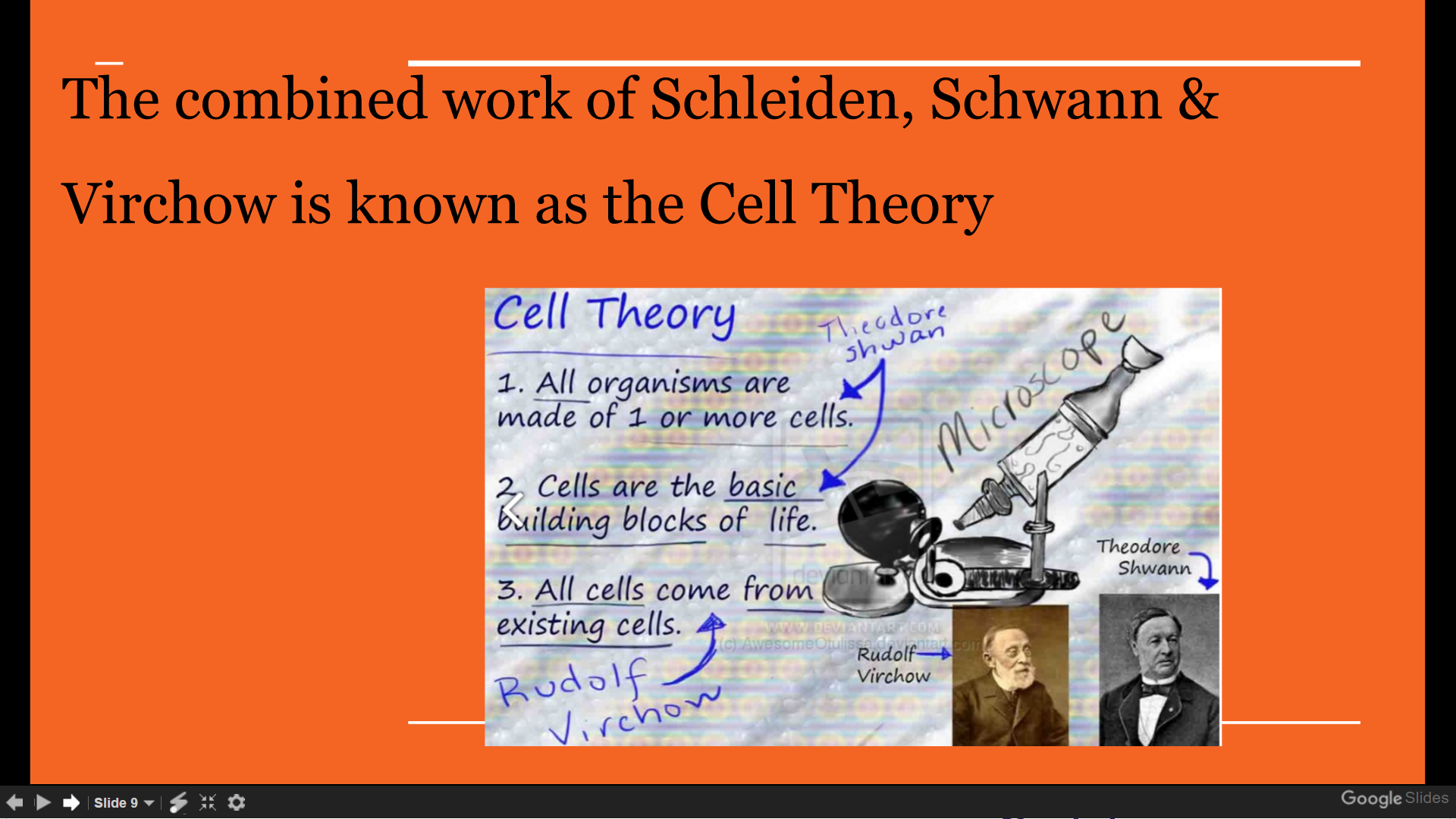 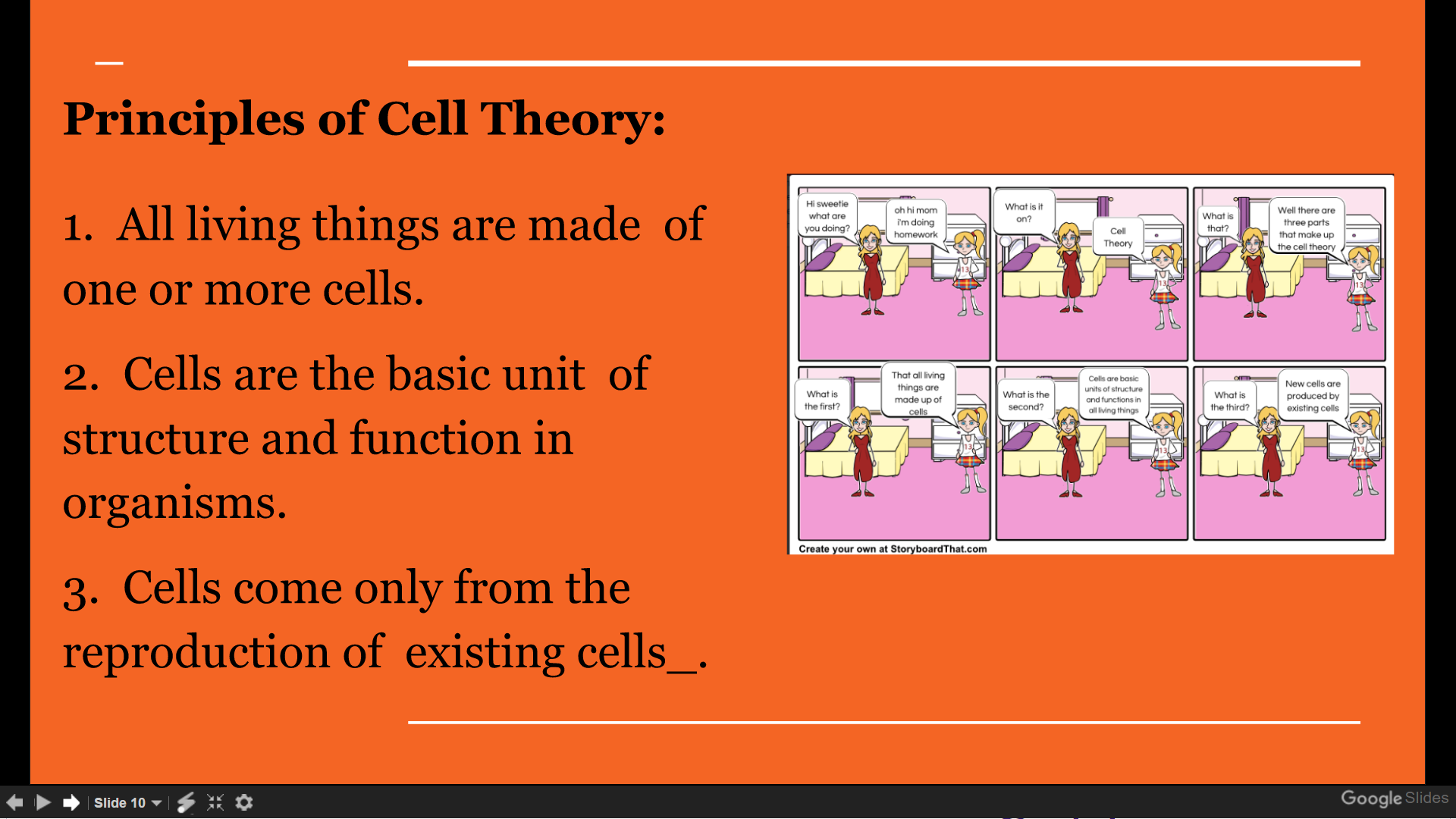 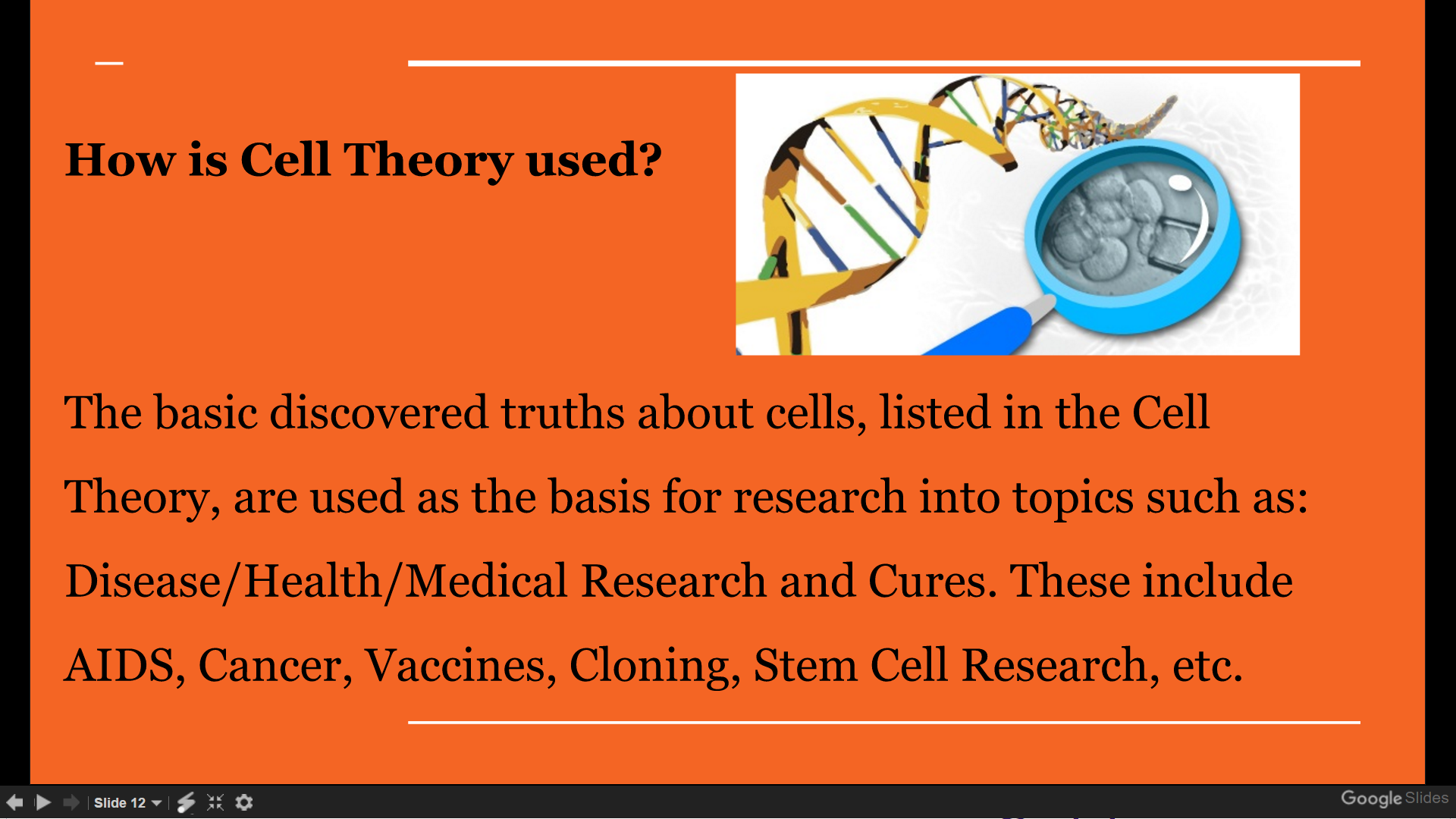